https://www.youtube.com/watch?v=tlt6R1KD4E0
A Unit in a day
Weekly Quiz!
What is a civil liberty?
Hint: Civil is the key word
What 5 things are protected in the 1st amendment
Hint: SRAPP
What are civil rights?
Amendment 1
5 basic rights (SRAPP)
Class hand gesture
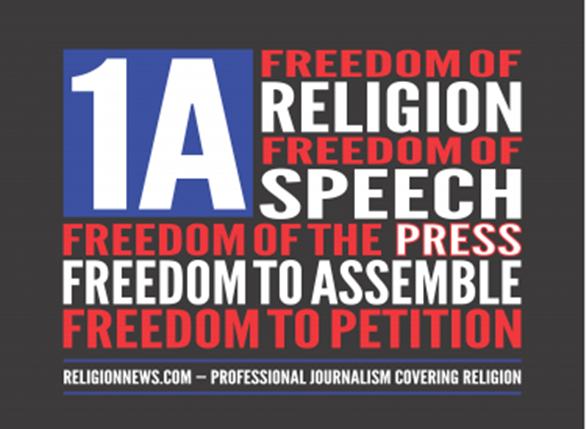 Amendment 2
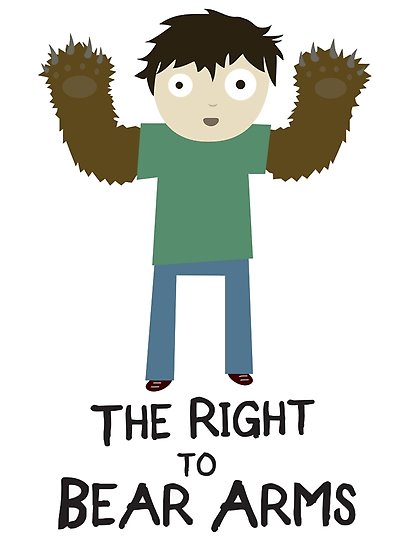 Right to bear arms
Class hand gesture
Amendment 3
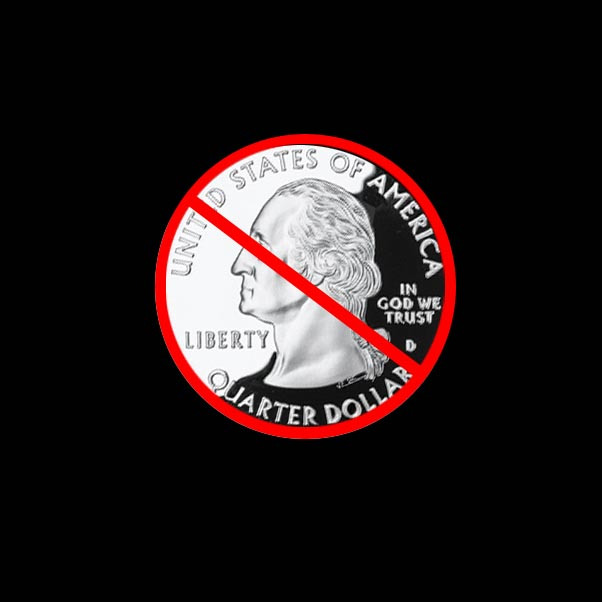 No Quarter
Class hand gesture
Amendment 4
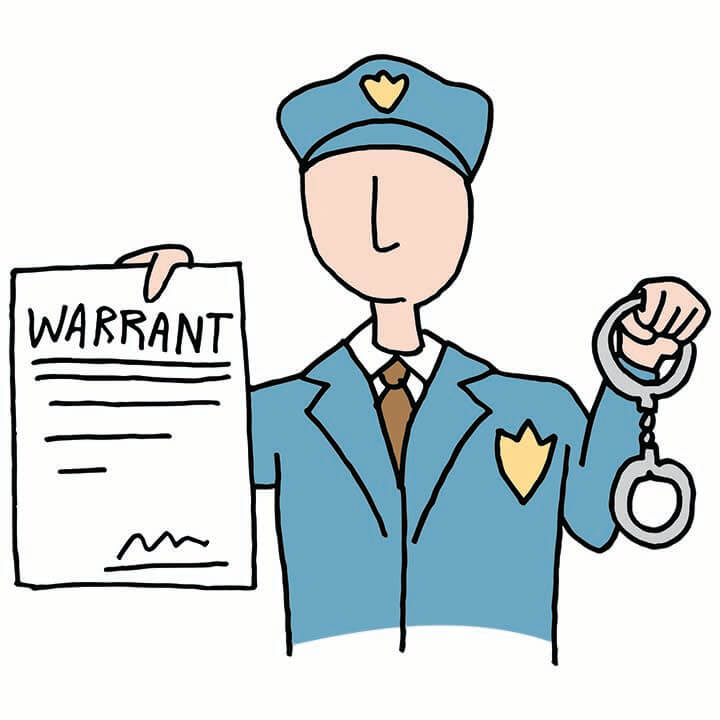 Search and Seizure
Class hand gesture
Amendment 5
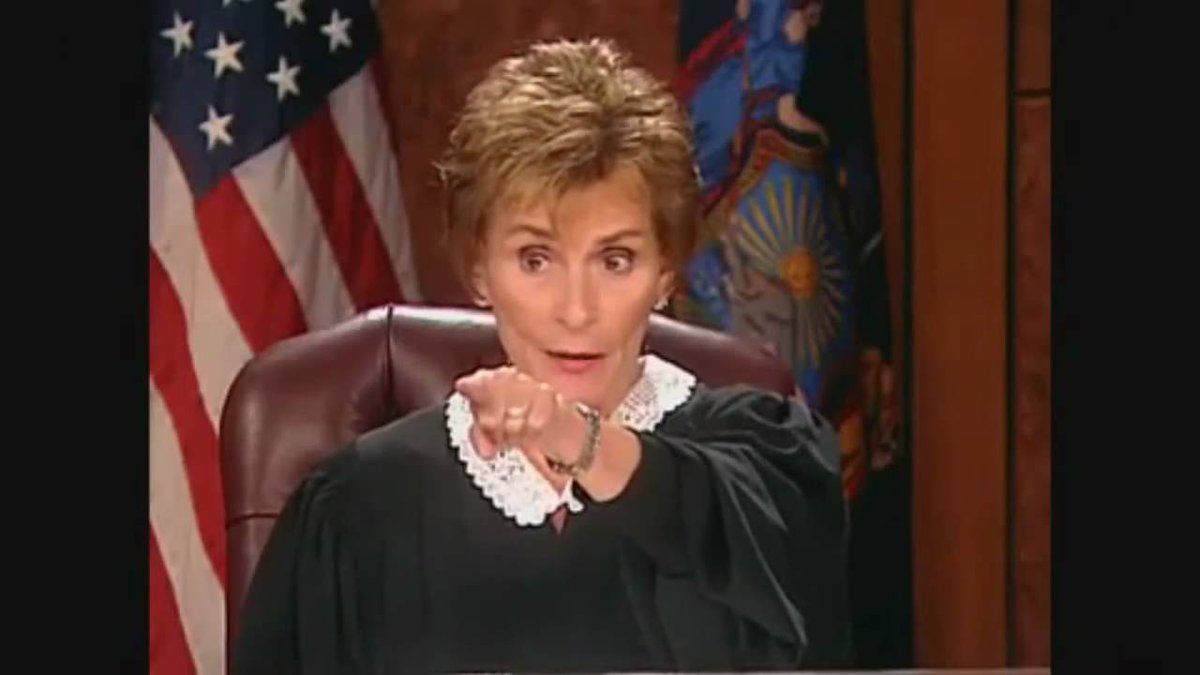 Due Process
Class hand gesture
Amendment 6
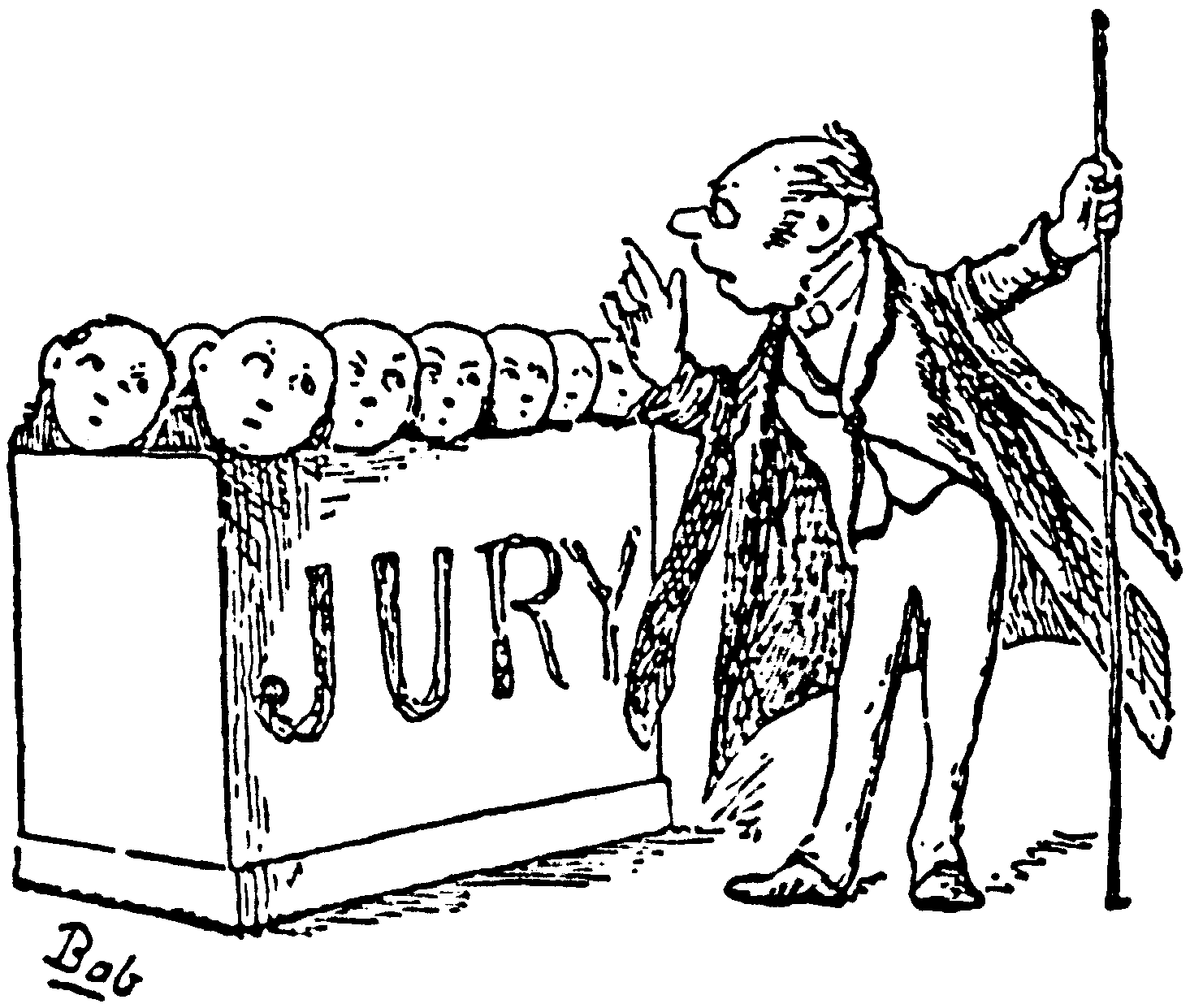 Rights of the Accused
Class hand gesture
Amendment 7
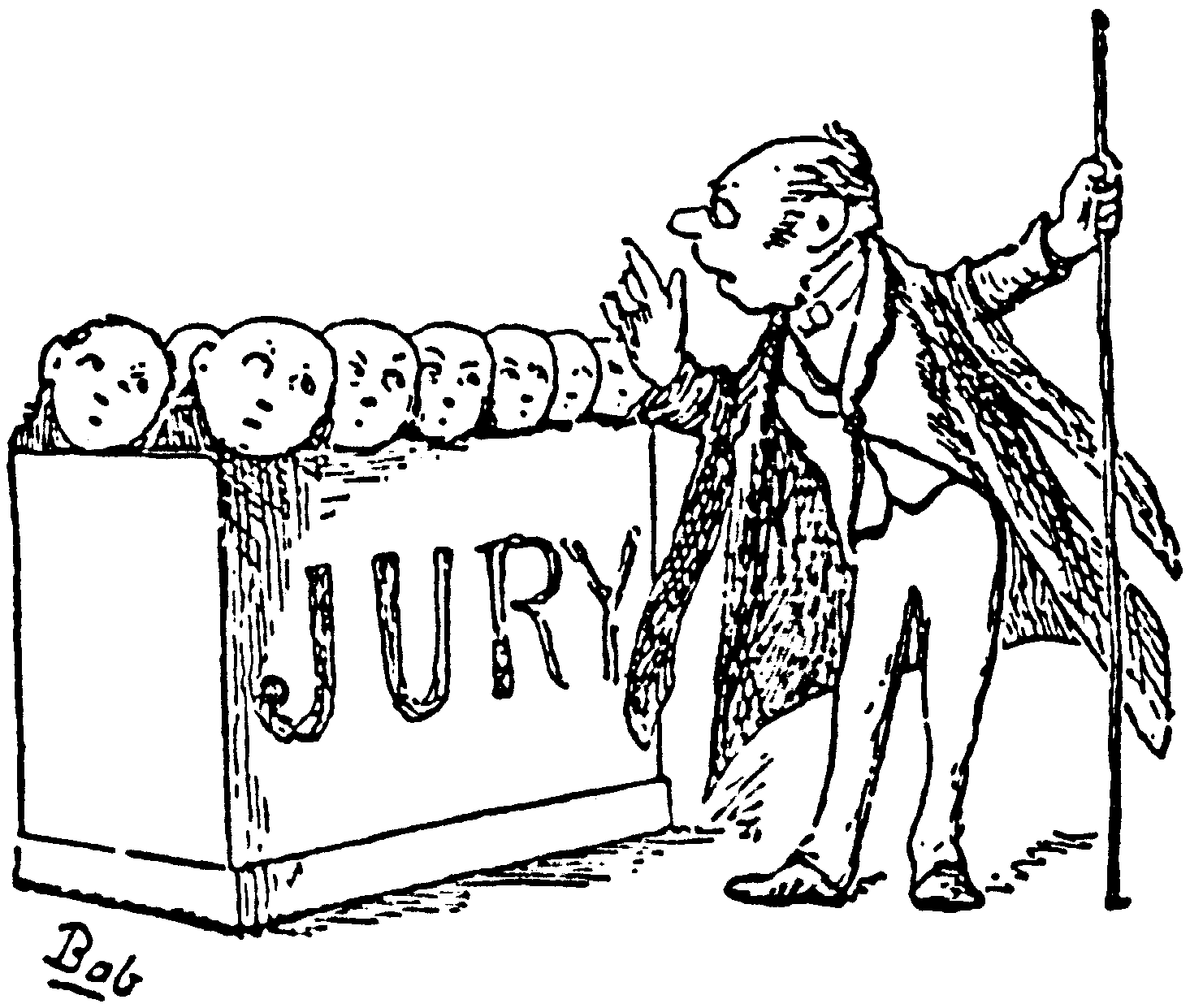 Rules of civil cases
Class hand gesture
Amendment 8
No cruel or unusual punishment
Class hand gesture
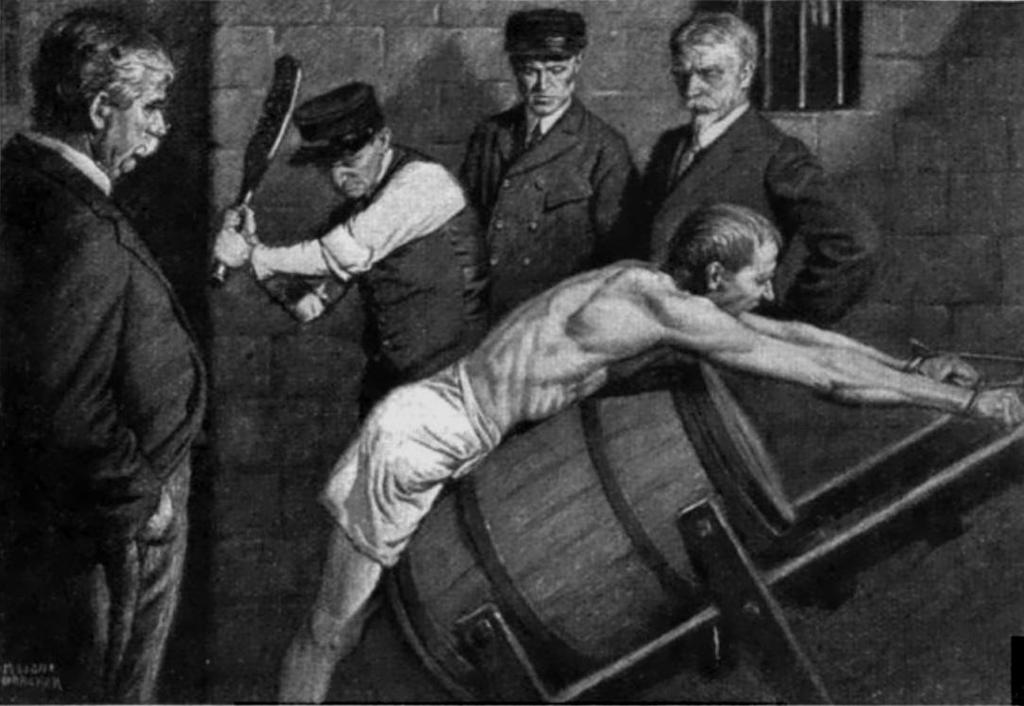 Amendment 9
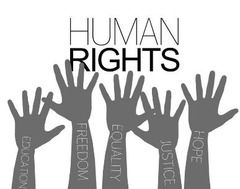 Other rights, too
Unenumerated Rights: Rights that we have that aren’t listed
Class hand gesture
Amendment 10
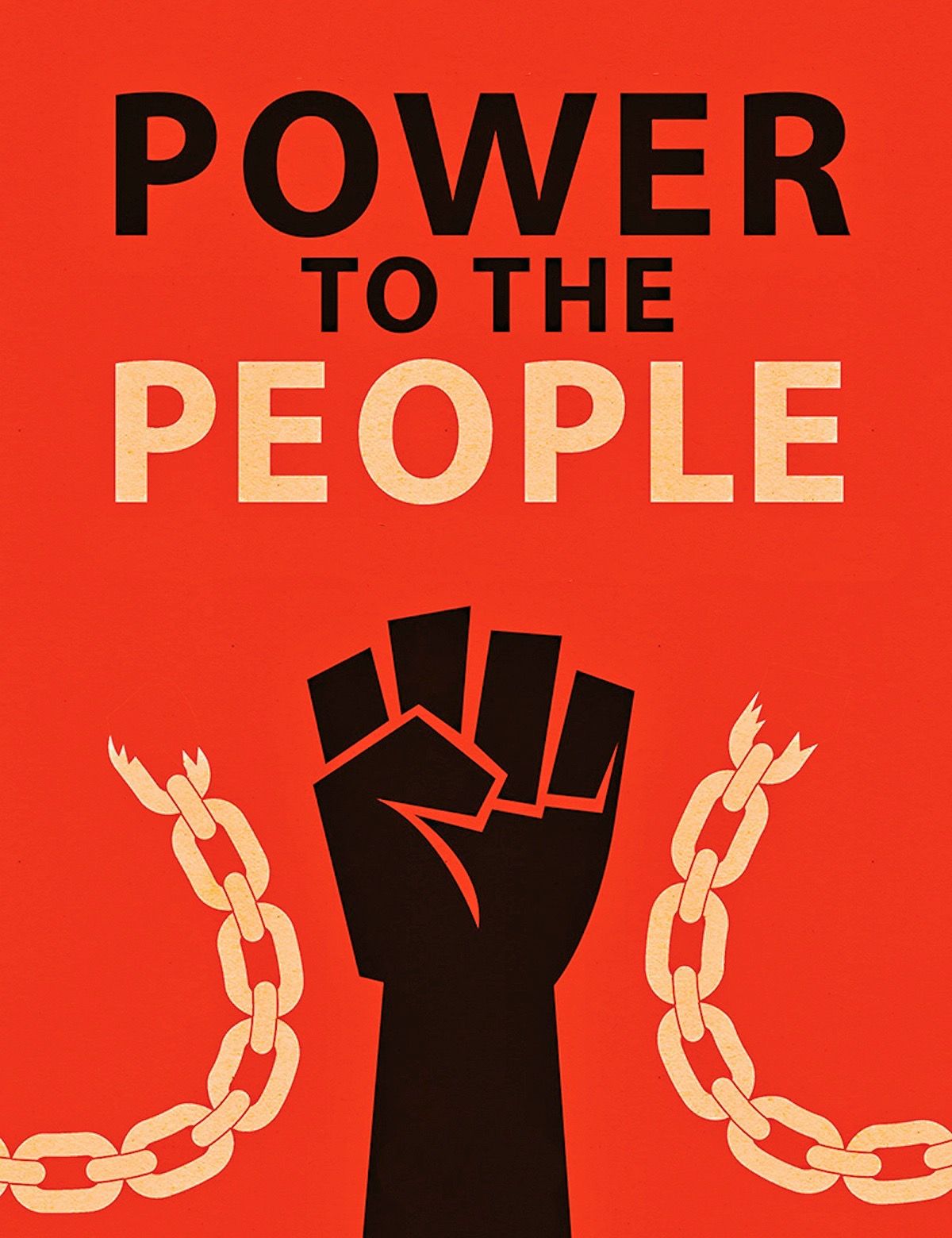 Power belongs to the People!
Class hand gesture
As you come in…
Review the amendments in the Bill of Rights with a partner. You will be quizzed on them today!
Spoiler Alert: This is the majority of your Unit 3 test, that’s why we’re hitting it so hard.
Gesture Duel!
Sit on your desk!
Going around the room, you will compete to be the first one to throw the correct hand gesture for the amendment that I announce.  If you win, you keep going; longest streak=champion of the world
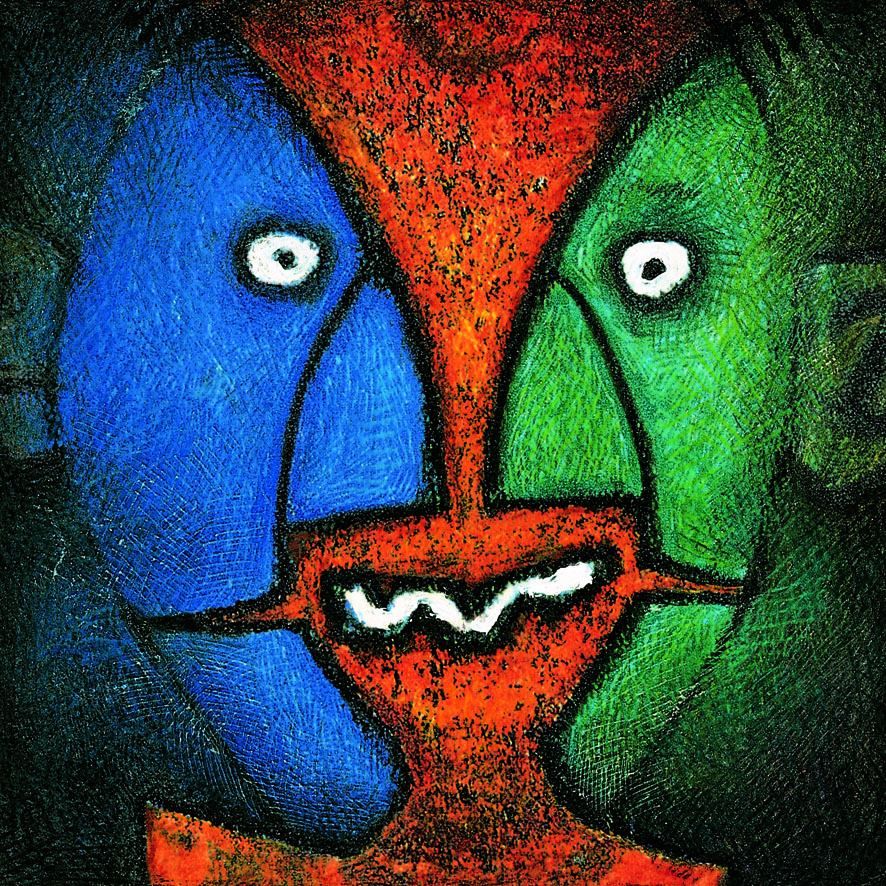 Supreme court cases!
Freedom of Expression
Tinker v. Des Moines – Freedom of speech in schools
Protesting Vietnam by wearing arm bands
Texas v. Johnson – Flag burning
New York Times v. US – Freedom of the press over classified documents
Freedom of Religion
Santa Fe Independent School District v Doe – Prayer at public school events
Rights of the Accused
Gideon v. Wainwright – Right to a defense attorney
Miranda v. Arizona – Warn the accused of their rights
Civil Rights
Amendment 13 (1865)
No slavery
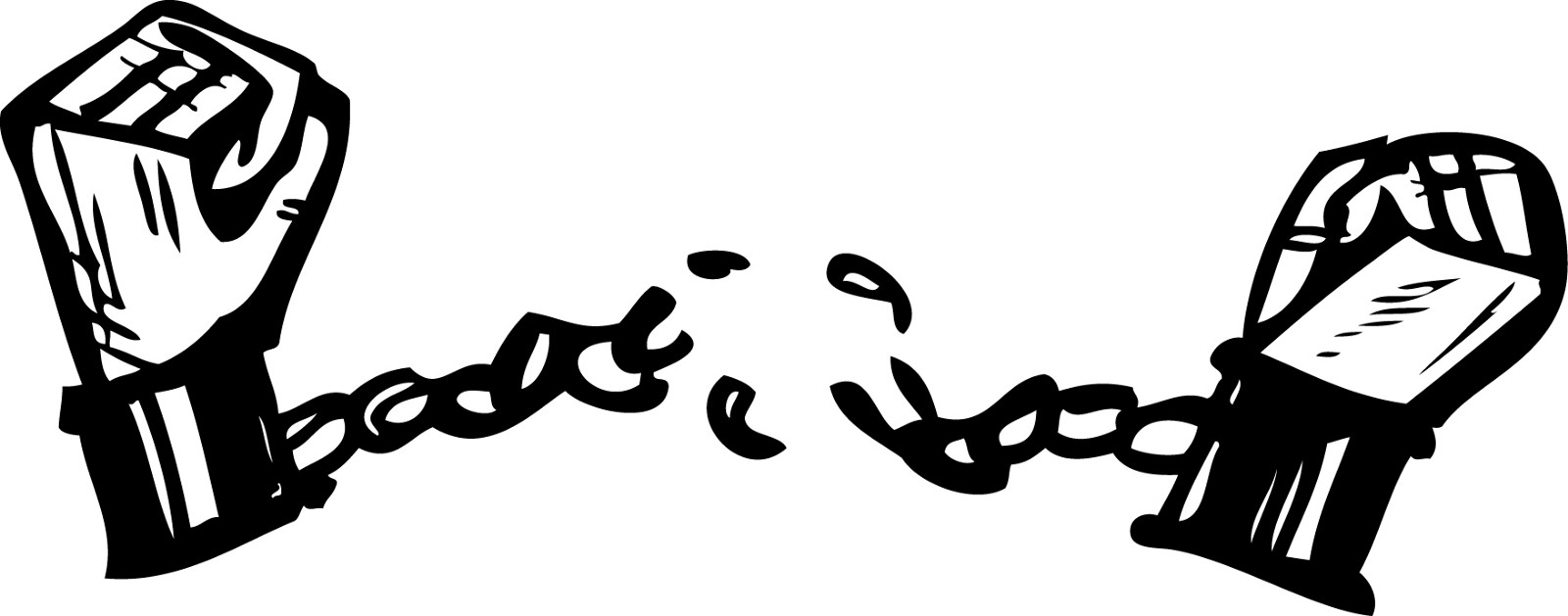 Amendment 14 (1868)
Birthright citizenship
Equal protection under the law
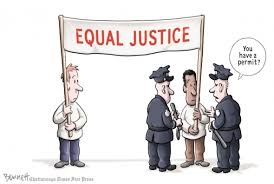 Amendment 15 (1870)
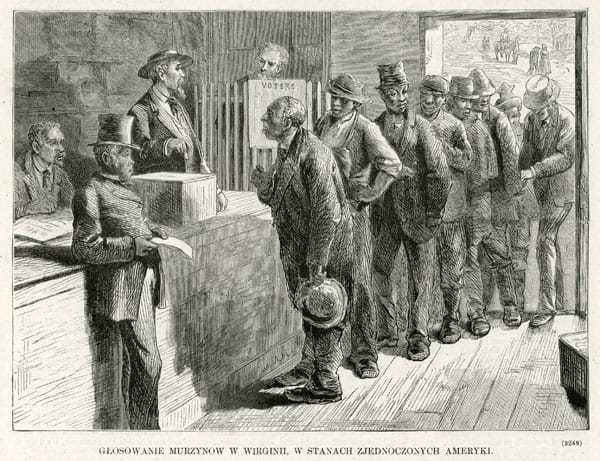 All races can vote
Amendment 19 (1920)
All genders can vote
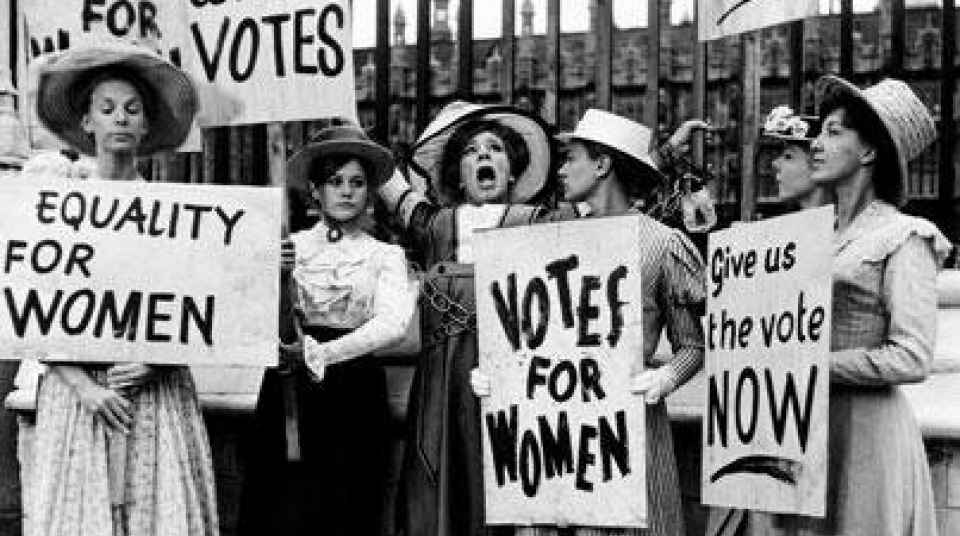 Laws
Jim Crow Laws: Laws that allowed for segregation throughout the South
Spoiler Alert – This is bad
Civil Rights Act: Stopped discrimination based on race, gender, etc. in public places
Court cases
Roe v. Wade - Abortion
Plessy v. Ferguson – Separate but equal
Spoiler Alert – This is bad
Brown v. Board of Education – Separate isn’t equal
University of California v. Bakke – Affirmative Action
Korematsu v. US – Japanese Internment
Spoiler Alert – This is bad